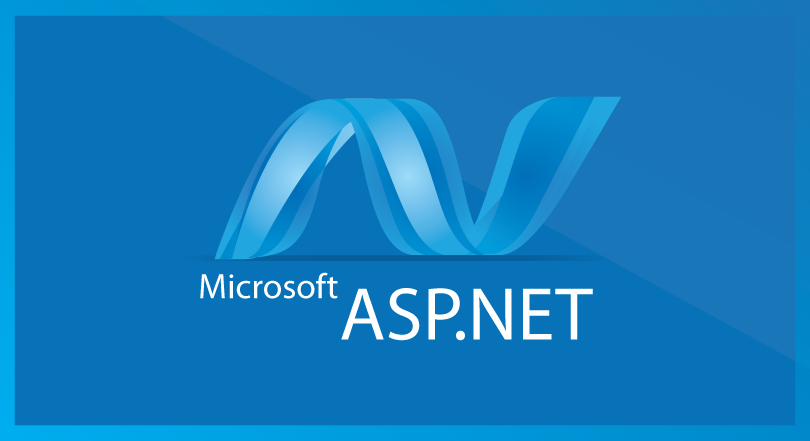 1
ASP.NET Web applications – ICD0015
TalTech IT College, Andres Käver, 2018-2019, Spring semester
Web: http://enos.Itcollege.ee/~akaver/ASP.NETCore
Skype: akaver   Email: akaver@itcollege.ee
2
Identity
No Authentication
No authentication/authorization
Individual User Accounts
Login info stored in app db – supports 3rd party logins – FB, Google, etc.
Work or School Accounts
Active directory
Windows Authentication
Intranet apps
3
Identity methods in code
Most of the initial setup is done by the middleware
User.IsAuthenticated()
User.IsInRole(“rolename”)
User.GetDisplayName
UserManager.GetUserName(User)
SignInManager.IsSignedIn(User)
4
Identity Attributes
[Authorize] – controller or action method
Only logged in users (redirect to login page)

[AllowAnonymous]
Will always override [Authorize]

[Authorize(Roles=“admin, sales”)]
Roles in single list are OR-ed
[Authorize(Roles=“admin”)][Authorize(Roles=“sales”)]
Two or more attributes are AND-ed
5
Identity – SQL injection
Identity does not protect against SQL injection / resource probing!!
…/foobars/1 vs …/foobars/27
6
Identity middleware options
In ConfigureServices…
services.Configure<IdentityOptions>(options =>    {        
// Password settings        
options.Password.RequireDigit = true;        
options.Password.RequiredLength = 8;        options.Password.RequireNonAlphanumeric = false;        options.Password.RequireUppercase = true;        options.Password.RequireLowercase = false;        options.Password.RequiredUniqueChars = 6;        
// Lockout settings        
options.Lockout.DefaultLockoutTimeSpan = TimeSpan.FromMinutes(30);        options.Lockout.MaxFailedAccessAttempts = 10;        options.Lockout.AllowedForNewUsers = true;        
// User settings        
options.User.RequireUniqueEmail = true;    
});
7
Identity middleware options
services.ConfigureApplicationCookie(options =>    {        
// Cookie settings        
options.Cookie.HttpOnly = true;        
options.ExpireTimeSpan = TimeSpan.FromMinutes(30);        
// If the LoginPath isn't set, ASP.NET Core defaults         
// the path to /Account/Login.        
options.LoginPath = "/Account/Login";        
// If the AccessDeniedPath isn't set, ASP.NET Core defaults         
// the path to /Account/AccessDenied.        
options.AccessDeniedPath = "/Account/AccessDenied";        options.SlidingExpiration = true;    
});
8
Identity middleware
Use configured middleware in Configure…app.UseAuthentication();
9
Identity
Identity is based on claims
Dictionary of string keys and values
Some keys are standardized
Roles, user, user in role, etc. – abstractions constructed out of claims
10
Identity
Default identity is based on IdentityUser and IdentityRole – both are using strings/guid as primary key. 
Default UI for identity is based on Razor pages, compiled into class library – not directly visible in code.
11
Identity - Extending
Add app specific user and role entities
namespace Domain.Identity
{
    public class AppUser :  IdentityUser<int> // PK type is int
    {
        // add relationships and data fields you need
    }
}

public class AppRole : IdentityRole<int> // PK type is int
{

}
12
Identity – extending - AppDbContext
Derive your app DbContext from IdentityDbContext
namespace DAL.App.EF
{
    // Force identity db context to use our AppUser and AppRole –
    // with int as PK type
    public class AppDbContext : IdentityDbContext<AppUser, AppRole, int>
    {
        public AppDbContext(DbContextOptions<AppDbContext> options)
           : base(options)
        {
        }

        // App DbSets
13
Identity – Configure startup
Use your AppDbContext and user/role




Don’t forget to update to AppUser in 			/Views/Shared/_LoginPartial.cshtml
services.AddDefaultIdentity<AppUser>()
    .AddDefaultUI(UIFramework.Bootstrap4)
    .AddEntityFrameworkStores<AppDbContext>();
14
Identity – Custom UI (Extended AppUser)
Scaffold identity Razor pages into Web project
Prerequired: > dotnet tool install -g dotnet-aspnet-codegenerator

From inside Web project directory, run> dotnet aspnet-codegenerator identity -dc DAL.App.EF.AppDbContext -f 

Make no mistakes with DbContext name – new context and startup will be generated in case of mismatch! (it is CASE sensitive)
15
Identity – Custom UI
16
Identity – Full identity UI source
To obtain full control over identity, modify startup:
services
    .AddIdentity<AppUser, AppRole>()
    .AddEntityFrameworkStores<AppDbContext>()
    .AddDefaultTokenProviders();

services.AddMvc()
    .SetCompatibilityVersion(CompatibilityVersion.Version_2_2)
    .AddRazorPagesOptions(options =>
    {
        options.AllowAreas = true;
        options.Conventions.AuthorizeAreaFolder("Identity", "/Account/Manage");
        options.Conventions.AuthorizeAreaPage("Identity", "/Account/Logout");
    });
17
Identity – Full identity UI source
To obtain full control over identity, modify startup - cont:
services.ConfigureApplicationCookie(options =>
{
    options.LoginPath = $"/Identity/Account/Login";
    options.LogoutPath = $"/Identity/Account/Logout";
    options.AccessDeniedPath = $"/Identity/Account/AccessDenied";
});

services.AddSingleton<IEmailSender, EmailSender>();
18
Identity – Full identity UI source
Add dummy IEmailSender implementation
namespace WebApp.Helpers
{
    public class EmailSender : IEmailSender
    {
        public Task SendEmailAsync(string email, string subject, string message)
        {
            return Task.CompletedTask;
        }
    }
}
19
Identity – UI – Layout fixes
Fix layout issues in /Areas/Identity/Pages/Account/Manage
In _Layout.cshtmlLayout = "/Views/Shared/_Layout.cshtml";
Create _ViewStart.chtml@{	Layout = "_Layout";}



https://github.com/aspnet/Docs/issues/8440
20
Identity – Custom UI
Now you have full control over Identity in your Web project.
Modify AppUser, AppRole – and update Razor pages when/where needed
NB! There is no UI for role management – implement your own.Use: RoleManager<AppRole> _roleManager;Similar to UserManager – add, create and modify roles.Roles are assigned to users via UserManager.